Planning Subgroup
2019年5月29日
福地　弘行
打ち合わせ
日時
2019年5月29日(水)　15:00-17:00
メンバー
今田、加藤、大崎、青木、大内、浅羽、渡邊、小泉、上田、福地
遠藤（電話）
場所
横浜ビジネスポート
本日のアジェンダ
ALS2019でのプロモーション
全体会合の進め方改善
次回(第10回)全体会合のアジェンダ
Ad hoc会合の提案
第11、12回会合の状況
ALS2019でのプロモーション
デンソーテンはAGLでブースを持つ
OSSコンプライアンス、OpenChainの紹介ができないか
AGLには営業・ビジネス系の人間が参加　＞　アピールしたい
パンフレットを配布
実ビジネス（自動車サプライチェーン）で利用される可能性を示唆
OpenChain紹介資料　最新版が欲しい
Japan WGでブースを持つか？　持たない
他の会社ではブースを持つか？
SW360, FOSSologyの説明ブースは？
OSSライセンスで関連するブース、セッションを資料
AGLに向けた準備活動を進めていく
全体会合の進め方　アイディア１
問題提起：
JPWGが、初期のWGの頃の、参加者による議論・親交の場という感じよりは、どちらかというと発表聴講の場になってしまっている

提案：
次回の富士通蒲田では、お尻が痛くならないホールをメイン会場に、
隣のセッションの説明や議論を聞くことができるPLYを個別会場として、
メインのセッションでは各SWGを「チラ見せ」して（５分）、
個別のセッションで複数のSWGの詳細説明および質疑
複数のSWGに参加している人は、両方同時に聞く＆発言する
全体会合の進め方　アイディア２
SWGの紹介：
各SWGの紹介は、Wiki に掲載
活動内容や参加方法、成果物等をそこで参照できるようにする
「Japan WG紹介」の中で、簡単に紹介するだけで足りるのでは

オープンディスカッション：
テーマを何にするか
できれば、事前に通知できると、参加者がディスカッションに参加しやすくなる
以前、加藤さんがやられていたように、テーマに関して、参加者に事前にアンケートをする
司会者がコメントを求めやすくなる
例
OpenChain 仕様V2について実施策や不明点、教育内容等をアンケートする
参加者が教育に興味のある人が多いようなら、役割毎の教育SWGの成果物を使用して議論を発展させる
OpenChain で公開してる教材の利用について聞くのもおもしろいかも
全体会合の進め方議論
前半（1時間程度）
ホストからメッセージ
Shaneからメッセージ
Japan WG紹介
各SWG活動は各1ページにまとめた上で、Japan WG紹介枠で説明
トピックスがあるSWGは別途セッション枠を取って説明
後半（2時間程度）
オープンディスカッションの時間を取る
テーマは事前に募集するのがよさそう
SWGのトピックス
例：リーフレット、教育資料、SPDX Lite等
ホストで工夫して並行セッションにしてもよい
第10回全体会合アジェンダ
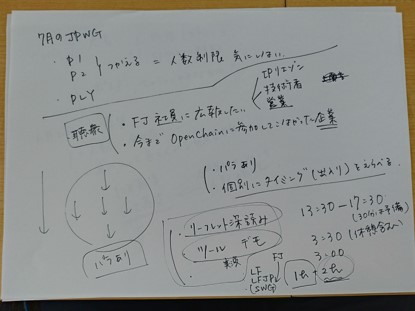 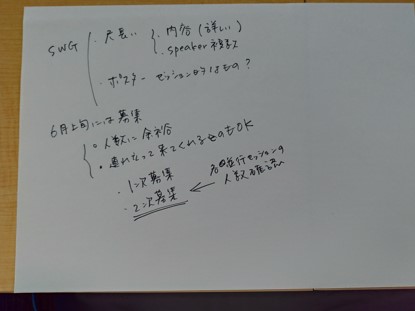 Ad Hoc Mtg開催の提案
リーフレット説明会
発表者：上田さん、
内容：
リーフレットの各ページの内容
背景
規模：
小規模（20人程度）のMtg
第11回、12回の状況
第11回
2019年9月頃
オリンパス（北八王子）でホストできそう
第12回
時期　Open Compliance Summit前後。Open Source Forumとかぶらないように、後ろの方で調整できないか
NECと相談中
バックアップで日立の部屋も確保しておきたい